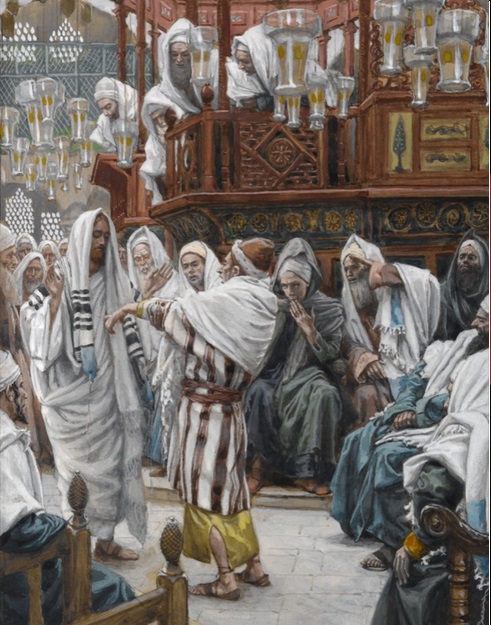 Jum 
il-Mulej
Il-Ħadd Nisrani
Glorja `l Alla fil-għoli 
tas-smewwiet, u paċi fl-art lill-bnedmin ta’ rieda tajba. 
Infaħħruk, inberkuk, nadurawk, nagħtuk ġieh.
Inroddulek ħajr għall-glorja kbira tiegħek. Mulej Alla, Sultan tas-sema,  
Alla Missier li tista’ kollox.
Mulej Iben waħdieni, Ġesù Kristu, 
Mulej Alla,  Ħaruf ta’ Alla, Bin il-Missier.
Int li tneħħi d-dnubiet 
tad-dinja, ħenn għalina. 
Int li tneħħi d-dnubiet 
tad-dinja, ilqa’ t-talb tagħna.
Int li qiegħed fuq il-lemin tal-Missier, ħenn għalina. Għaliex Int waħdek Qaddis, Int waħdek Mulej, 
Int waħdek il-għoli,
Ġesu’ Kristu, ma’ l-Ispirtu 
s-Santu: 
fil-glorja tal-Missier Alla.  
Ammen.
Qari mill-Ktieb 
tad-Dewteronomju
Dewt 5, 12-15
Dan jgħid il-Mulej:
Ħares jum is-Sibt u qaddsu bħalma ordnalek il-Mulej, Alla tiegħek. Sitt ijiem tista’ taħdem,
u tagħmel ix-xogħol kollu tiegħek. Imma s-seba’ jum hu l-mistrieħ tal-Mulej, Alla tiegħek:
ebda xogħol ma għandek tagħmel dakinhar, la int, la ibnek u lanqas bintek; la l-qaddej u lanqas 
il-qaddejja tiegħek;
la l-barri, la l-ħmar u ebda waħda mill-bhejjem tiegħek; lanqas il-barrani li jgħix f’beltek;
ħalli jistrieħu bħalek 
il-qaddejja tiegħek, irġiel u nisa.
Ftakar li int kont ilsir 
fl-art tal-Eġittu,
u l-Mulej, Alla tiegħek, ħarġek minn hemm b’id qawwija u bi driegħ merfugħ;
għalhekk il-Mulej, Alla tiegħek, ordnalek li tħares jum is-Sibt.
Il-Kelma tal-Mulej.
R:/ Irroddu ħajr lil Alla.
Salm Responsorjali
R:/ Għannu bil-ferħ lil Alla, qawwa tagħna
Għollu leħen l-għana, doqqu t-tnabar,
doqqu ċ-ċetra ħelwa 
mal-arpa.
Doqqu t-tromba mal-qamar ġdid,
mal-qamar mimli f’jum 
il-festa tagħna.
R:/ Għannu bil-ferħ lil Alla, qawwa tagħna
Għax dan hu kmandament għal Iżrael,
din liġi ta’ Alla ta’ Ġakobb.
Dan l-ordni hu tah 
lil Ġużeppi,
huwa u ħiereġ minn art 
l-Eġittu.
R:/ Għannu bil-ferħ lil Alla, qawwa tagħna
Kliem li ma nafux qiegħed nisma’:
“Neħħejtlek it-tagħbija minn fuq dahrek,
ħlistlek idek mill-irfigħ tal-qoffa.
Fid-dwejjaq sejjaħtli, u jiena ħlistek”
R:/ Għannu bil-ferħ lil Alla, qawwa tagħna
“Ma jkollokx alla ieħor f’nofskom,
tinxteħitx quddiem alla barrani.
Jiena l-Mulej, Alla tiegħek,
li tellajtek mill-art 
tal-Eġittu.”
R:/ Għannu bil-ferħ lil Alla, qawwa tagħna
Qari mit-Tieni Ittra ta’ 
San Pawl Appostlu 
Lill-Korintin
2 Kor 4, 6-11
Ħuti: dan Alla li qal 
“Ħa jiddi d-dawl 
mid-dlam”, dak hu li idda fi qlubna biex jagħtina 
d-dawl tal-għarfien
tal-glorja ta’ Alla, li tiddi f’wiċċ Kristu.
Dan it-teżor qiegħed għandna f’ġarar tal-fuħħar, ħalli b’hekk jidher sewwa
li l-kobor ta’ din il-qawwa ġej minn Alla, u mhux minna. Aħna minn kullimkien ninsabu magħfusin,
iżda m’aħniex mgħattnin; imħassbin, iżda ma għandniex qalbna maqtugħa; ippersegwitati, iżda m’aħniex abbandunati;
mixħutin mal-art, iżda m’aħniex meqrudin. F’ġisimna dejjem inġorru l-mewt ta’ Ġesù,
biex f’ġisimna tidher ukoll il-ħajja ta’ Ġesù. 
Għax aħna, għad li qegħdin ngħixu, ninsabu dejjem mogħtija għall-mewt
minħabba f’Ġesù biex 
il-ħajja ta’ Ġesù wkoll tkun tidher fil-ġisem tagħna li jmut.
Il-Kelma tal-Mulej.
R:/ Irroddu ħajr lil Alla.
Hallelujah, Hallelujah
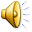 Il-kelma tal-Mulej hi 
l-verità: qaddisna permezz tal-verità.
Hallelujah, Hallelujah
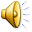 Qari mill-Evanġelju skont 
San Mark
Mk 2, 23 3-6
Ġara li darba s-Sibt Ġesù kien għaddej minn għalqa miżrugħa, u d-dixxipli tiegħu, huma u mexjin, bdew jaqtgħu s-sbul.
U l-Fariżej staqsewh: 
“Ara, għaliex qegħdin jagħmlu dak li ma jiswiex nhar ta’ Sibt?” 
U hu qalilhom:
“Qatt ma qrajtu x’għamel David meta kien fil-ħtieġa u ħadu l-ġuħ, hu u dawk li kienu miegħu, kif daħal fid-dar ta’ Alla,
fi żmien il-qassis il-kbir Abjatar, u kiel il-ħobż 
tal-preżenza ta’ quddiem il-Mulej, li ħadd ma kien jista’ jieklu ħlief
il-qassisin, u ta minnu wkoll lil min kien miegħu?” 
U qalilhom:
“Is-Sibt kien magħmul għall-bniedem, u mhux 
il-bniedem għas-Sibt. Għalhekk Bin il-bniedem tas-Sibt ukoll huwa sid.”
Raġa’ daħal fis-sinagoga, u kien hemm raġel li kellu idu niexfa. U qagħdu jgħassulu jekk ifejqux f’jum is-Sibt,
biex ikollhom fuqiex jixluh. Imma hu qal 
lir-raġel li kellu idu niexfa: “Qum, ejja fin-nofs.” 
Imbagħad staqsa lilhom:
“X’jiswa li tagħmel nhar ta’ Sibt, ġid jew deni? Issalva ħajja jew toqtolha?” 
Iżda huma baqgħu siekta.
U xeħet ħarsa qalila madwaru fuqhom, imnikket għall-aħħar minħabba l-ebusija ta’ qalbhom, u qal lir-raġel:
“Midd idek.” 
Dak meddha, u idu reġgħet ġiet f’saħħitha.
U l-Fariżej ħarġu; minnufih bdew jiftiehmu mal-Erodjani kontra tiegħu kif jeqirduh.
Il-Kelma tal-Mulej.
R:/ Tifħir Lilek Kristu.
Jiena nemmen f’Alla wieħed, il-Missier li jista’ kollox, li ħalaq is-sema u 
l-art, dak kollu li jidher u dak li ma jidhirx.
U f’Mulej wieħed Ġesù Kristu, Iben waħdieni ta’ Alla,
 imnissel mill-Missier 
qabel kull żmien.
Alla minn Alla, dawl minn dawl, Alla veru minn Alla veru, imnissel mhux magħmul, natura waħda mal-Missier u bih sar kollox.
Niżel mis-smewwiet għalina 
l-bnedmin u għall-fidwa
tagħna. U ħa l-ġisem 
bis-setgħa tal-Ispirtu 
s-Santu minn Marija Verġni
u sar bniedem. Sallbuh għalina, bata taħt Ponzju Pilatu, miet u difnuh, u 
fit-tielet jum qam minn bejn l-imwiet, skont
il-Kotba mqaddsa, 
u tela’ s-sema, u qieghed fuq il-lemin tal-Missier.
U għandu jerġa jiġi 
bil-glorja biex jagħmel ħaqq
mill-ħajjin u mill-mejtin, u s-saltna tiegħu ma jkollhiex tmiem. U fl-Ispirtu s-Santu, Mulej li jagħti l-ħajja li ġej mill-Missier u mill-Iben:
li Hu meqjum u mweġġah flimkien mal-Missier u 
mal-Iben. Hu li tkellem b’fomm il-profeti.
U fi Knisja waħda, qaddisa, kattolika, appostolika. 
Nistqarr magħmudija waħda 
għall-maħfra tad-dnubiet.
U nistenna l-qawma 
mill-imwiet, u l-ħajja 
taż-żmien li ġej. Ammen.